Група «Чебурашка»
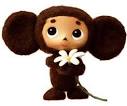 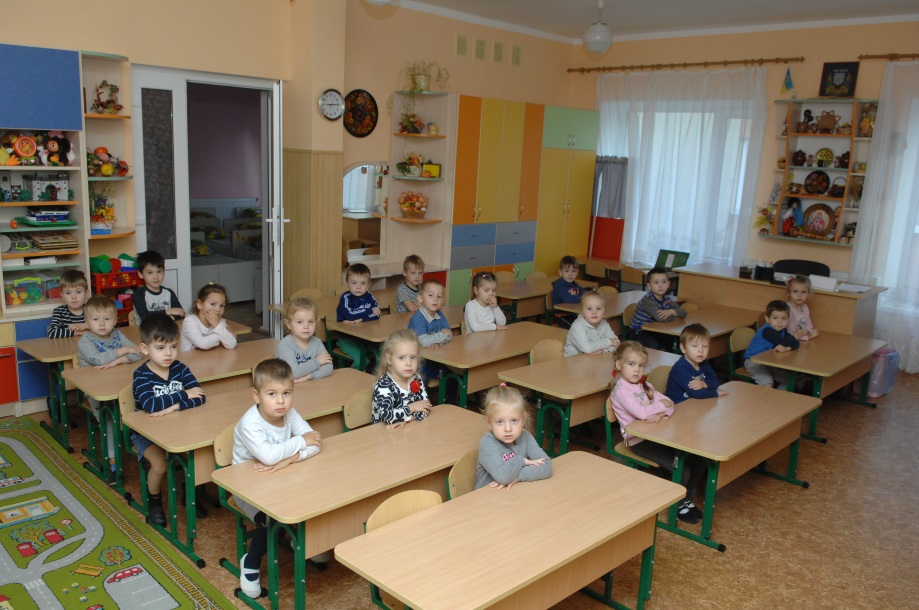 Ми запрошуємо Вас
   Подивитись все у нас:
 Тут навчаються малята
І дівчата, і хлоп’ята.
Педагогічне кредо:«Відкрити в кожній дитині душу творця,дати їй змогу пробудитися і розквітнути…»
Наш девіз: 
«Можна все зробити,якщо захотіти.» Діти,як квіти, потребують тепла, турботи та уваги.
Архангельська Марина Іванівна,
вихователь
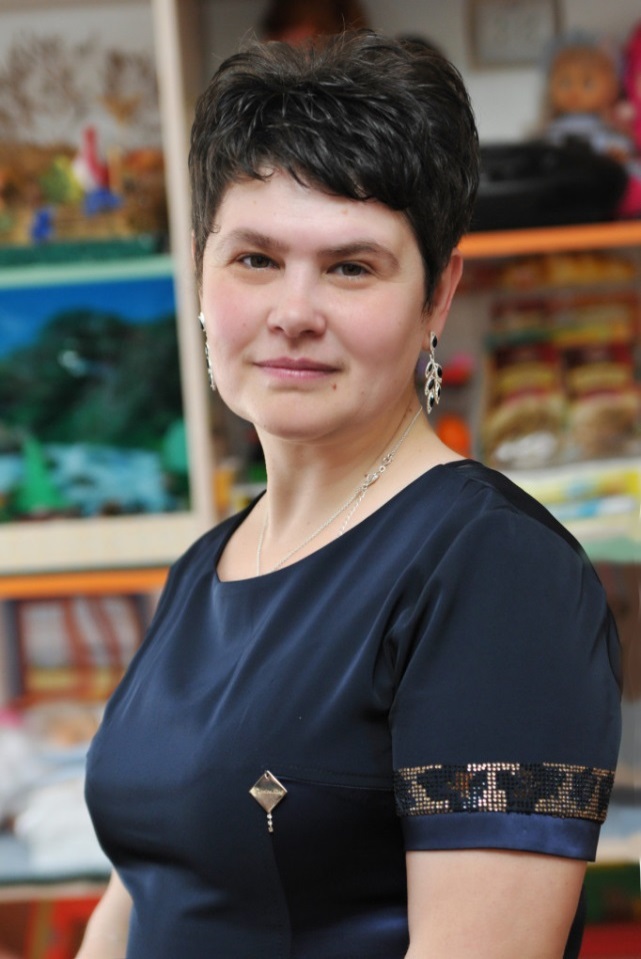 Старикова Надія Рудольфівна,
вихователь
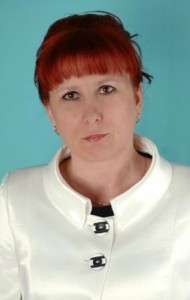 Мадяр Тетяна Іванівна,
помічник вихователя
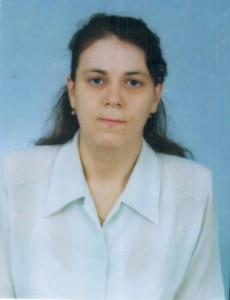 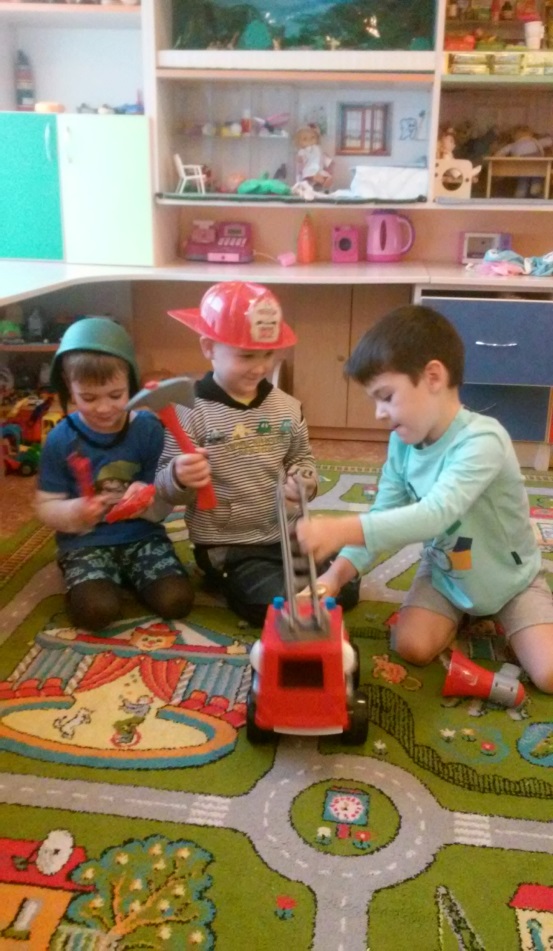 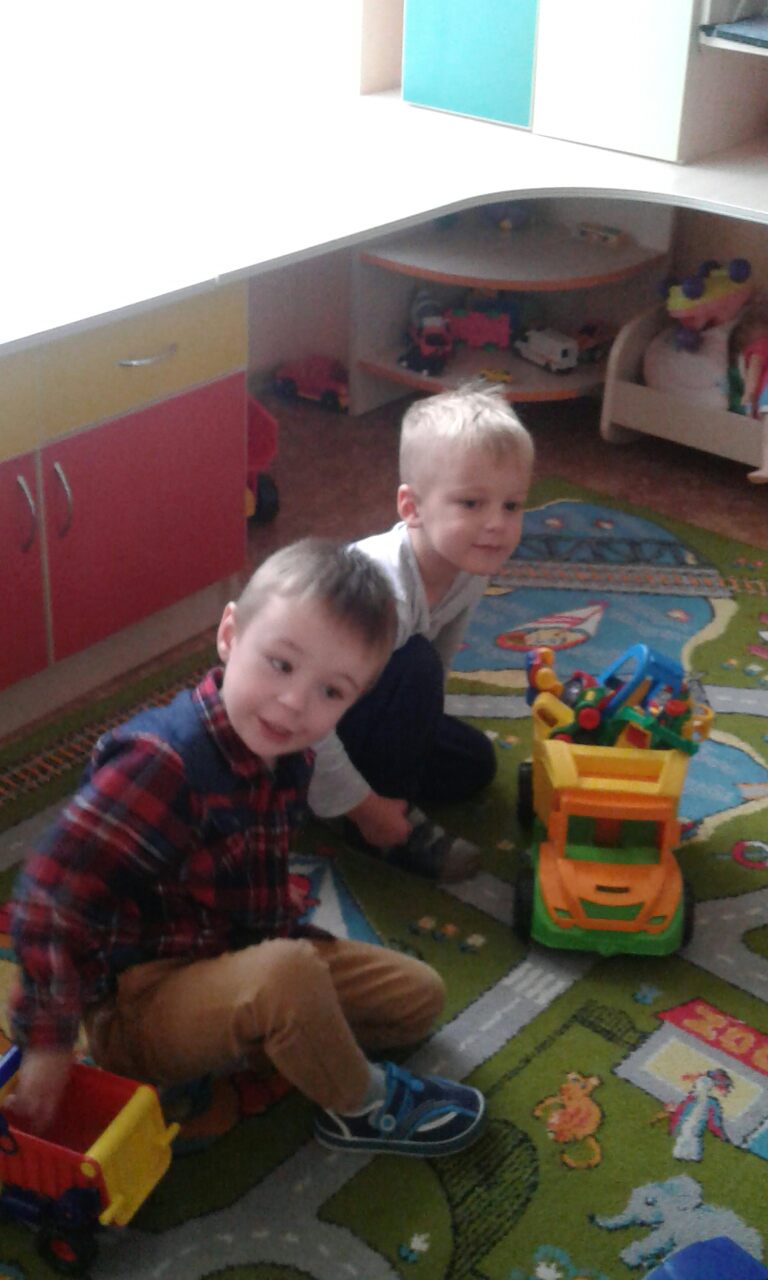 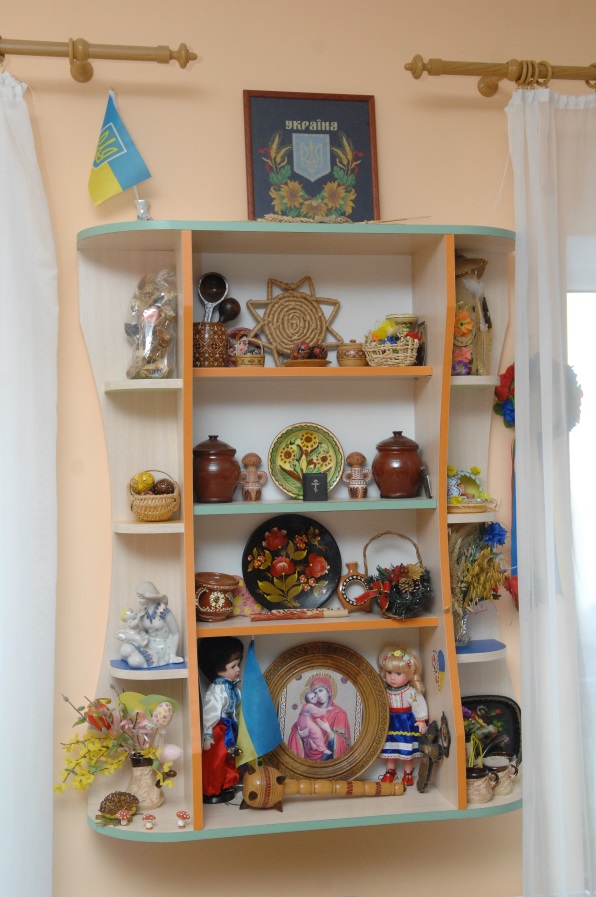 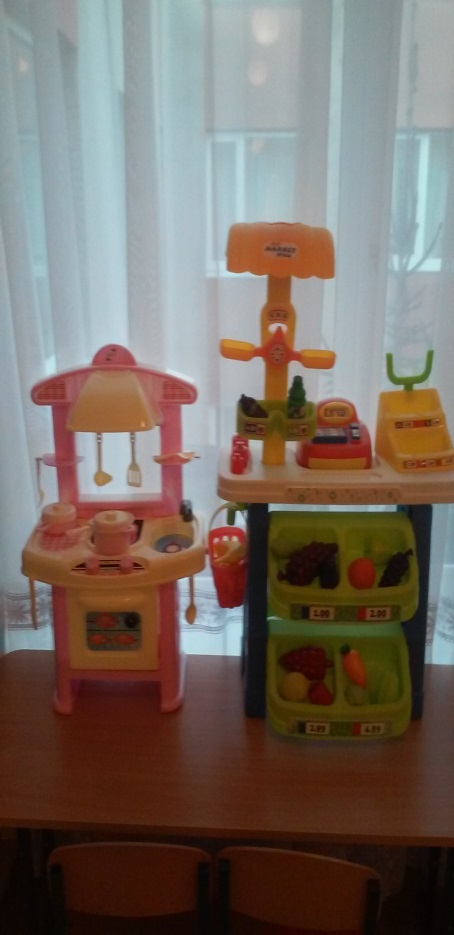 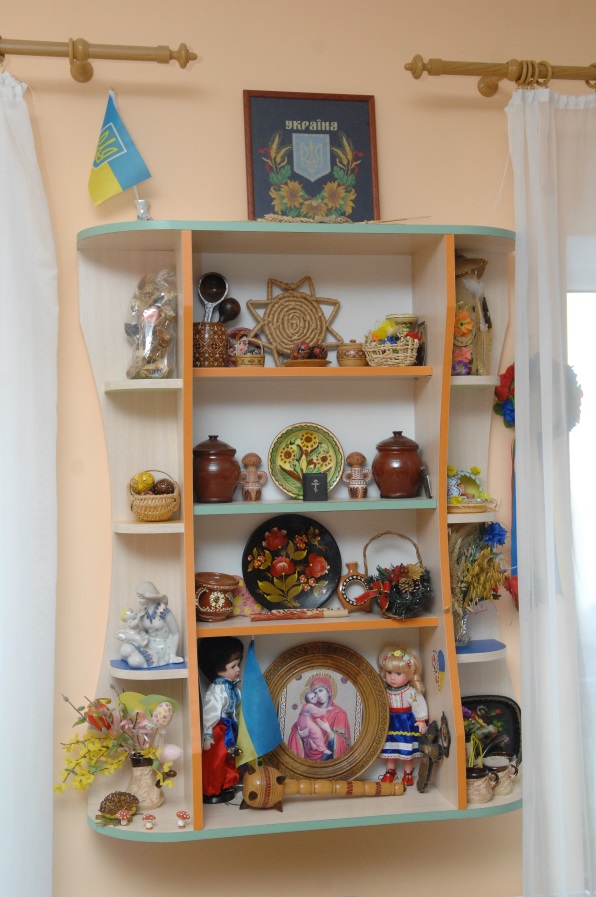 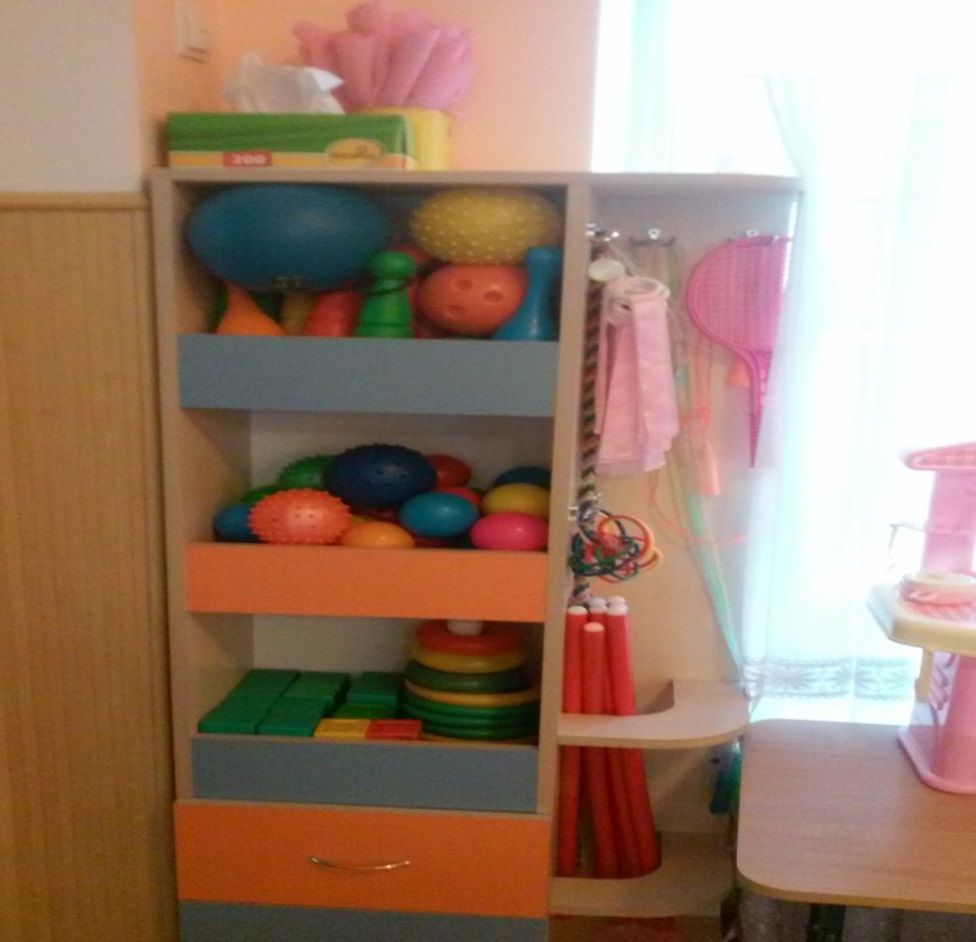 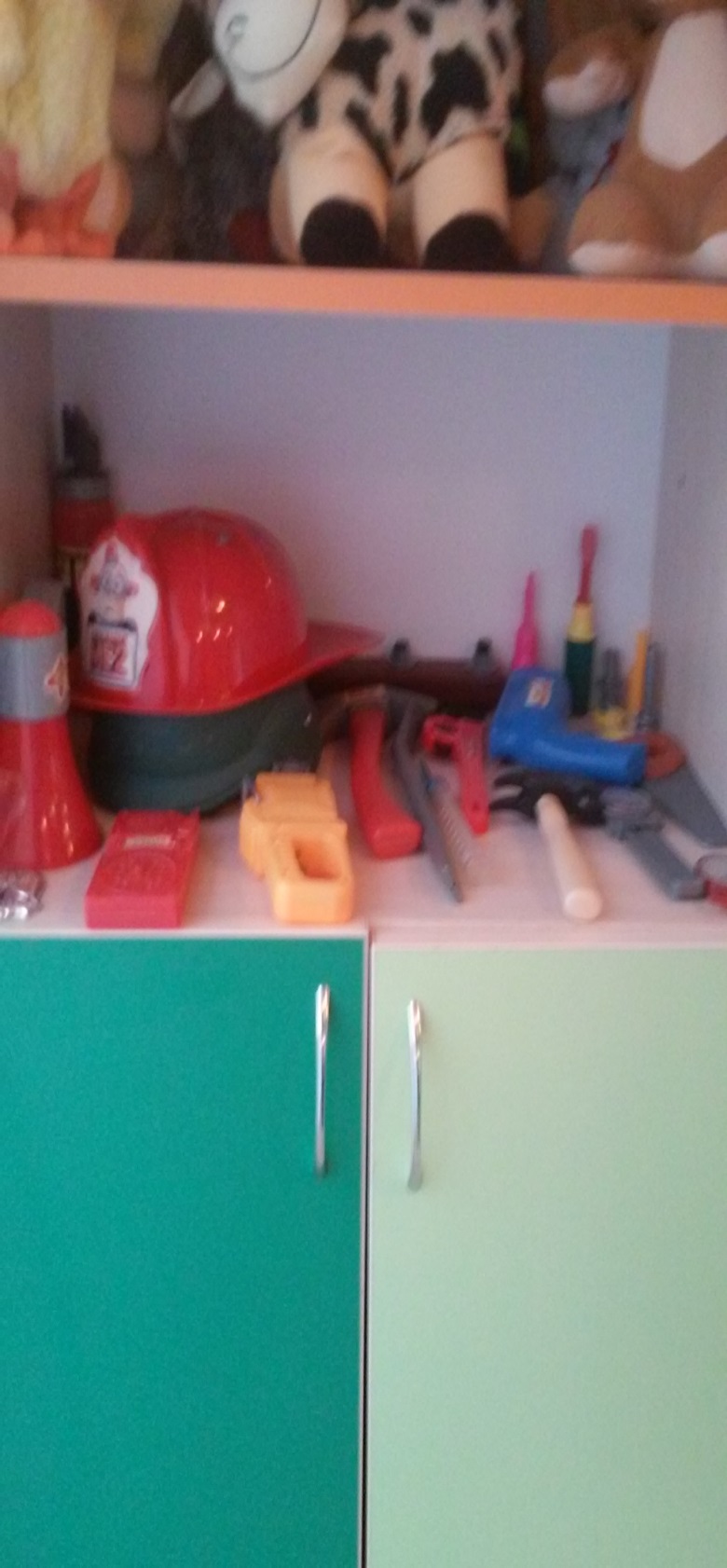 У садочку для маляток 
гарна групова кімната.
І красива і затишна
До вподоби всім вона.
Любо тут малечі гратись,
Добру і розуму навчатись!
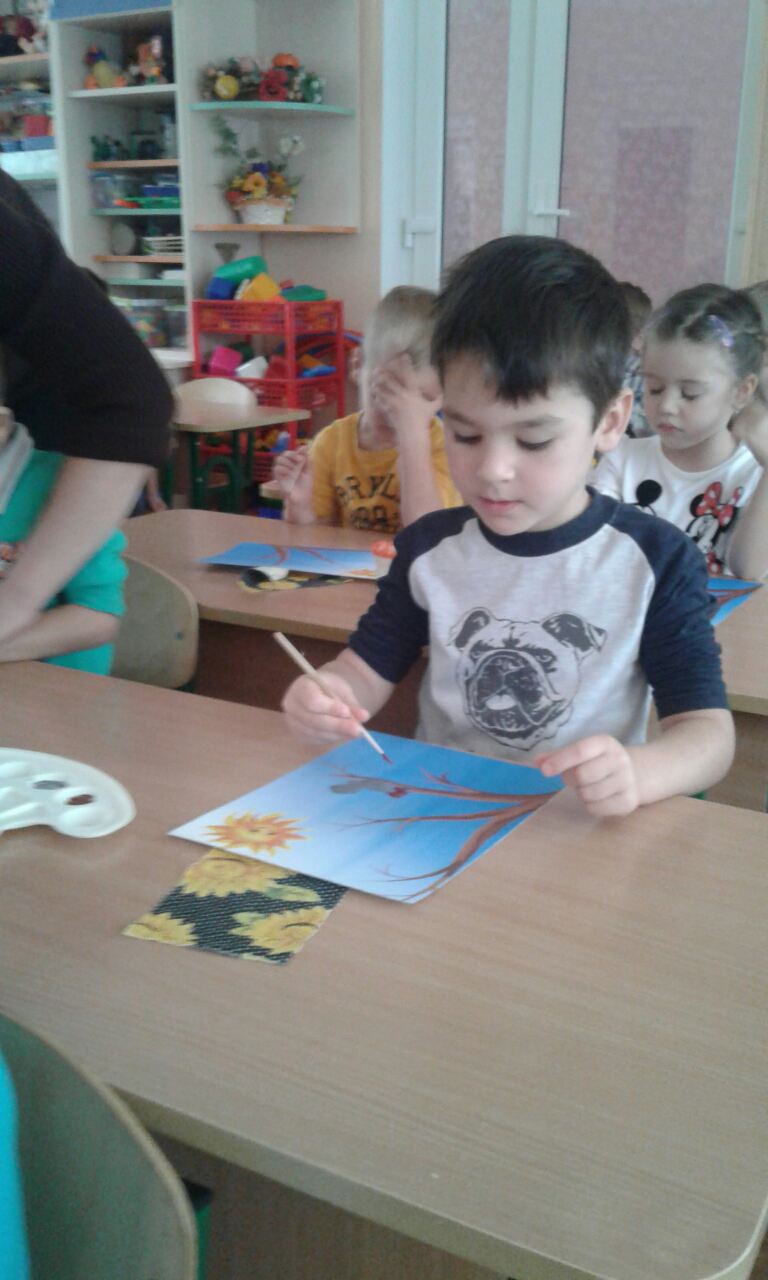 Тут ми дружно граємось,всебічно розвиваємось.
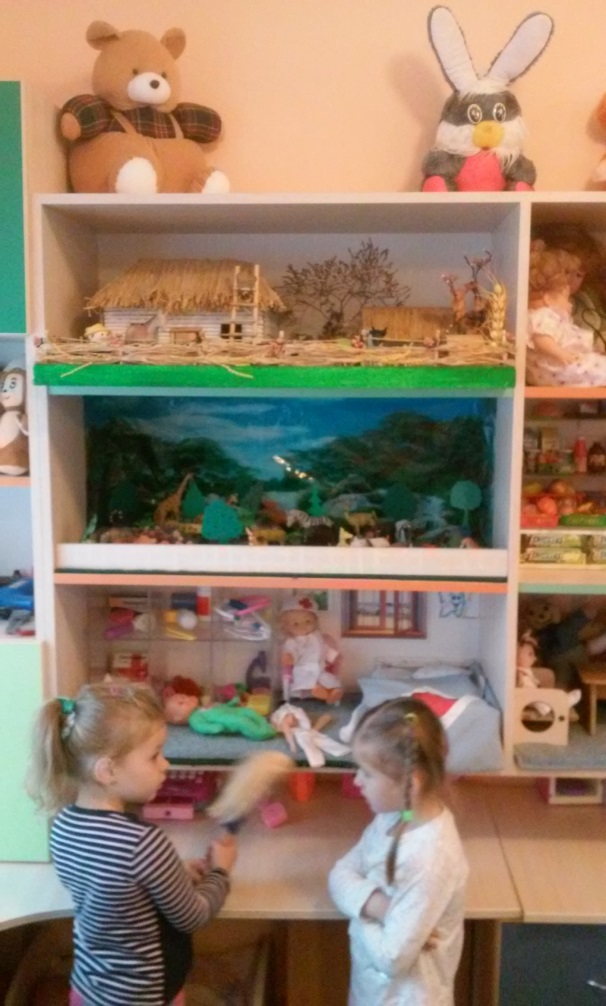 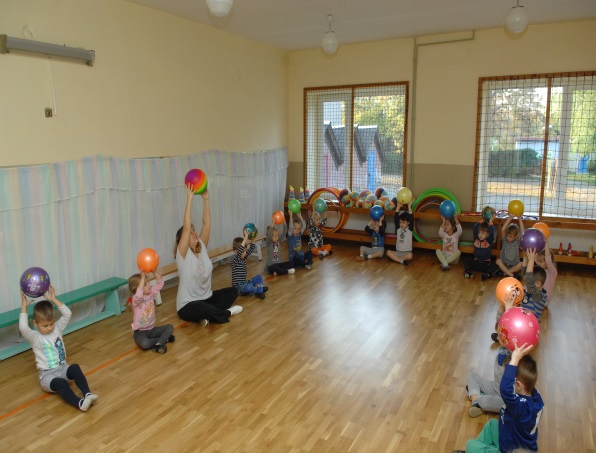 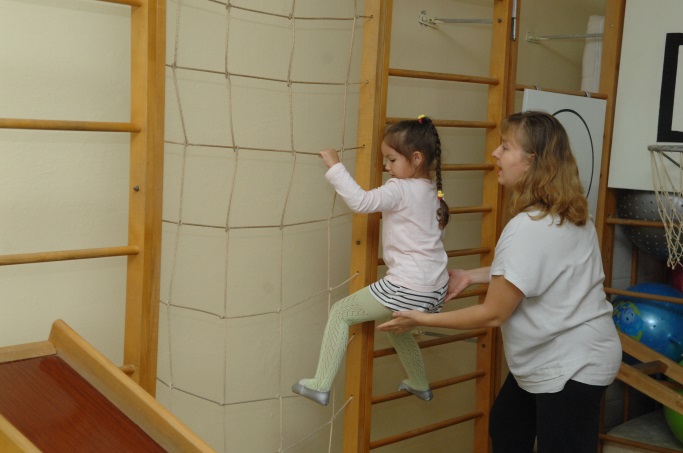 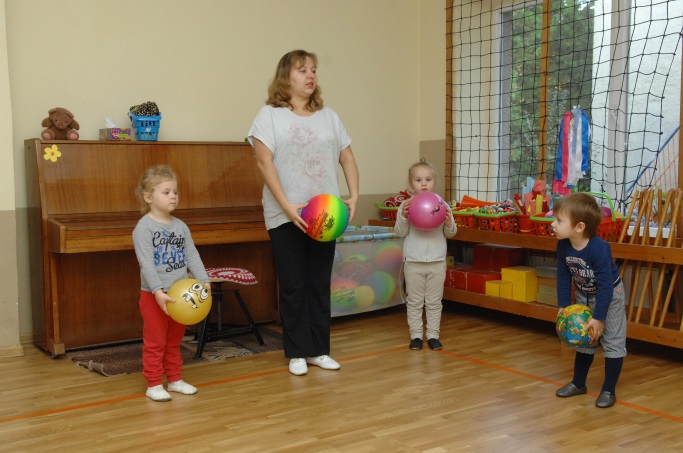 Часу, дітлахи, не гайте,На зарядку всі ставайте!Нахиляйтесь вліво – вправо –Малюкам корисні вправи!
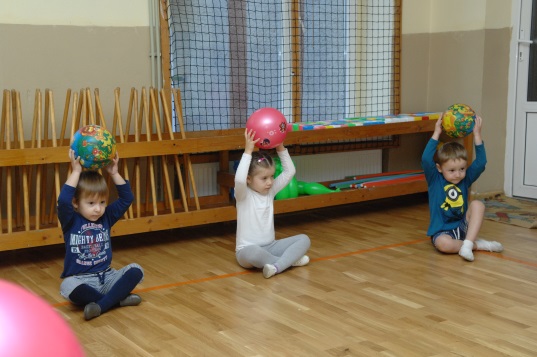 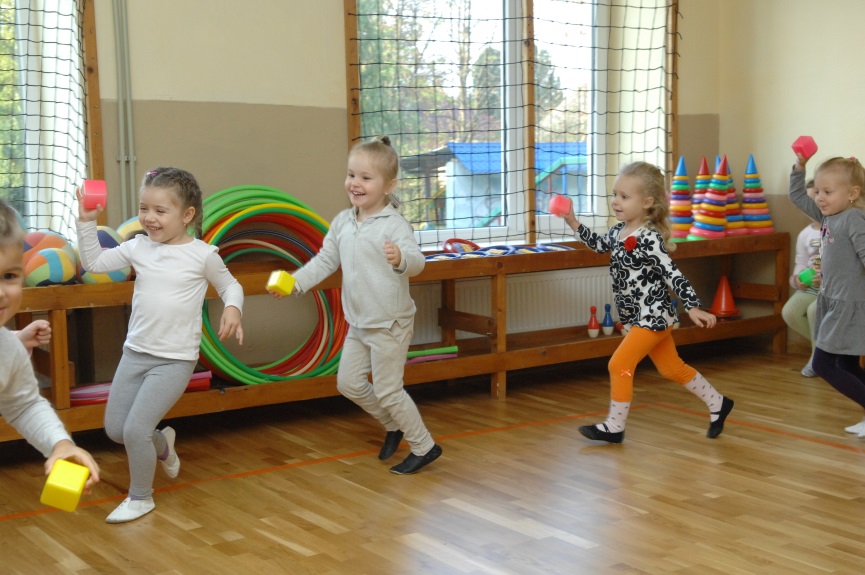 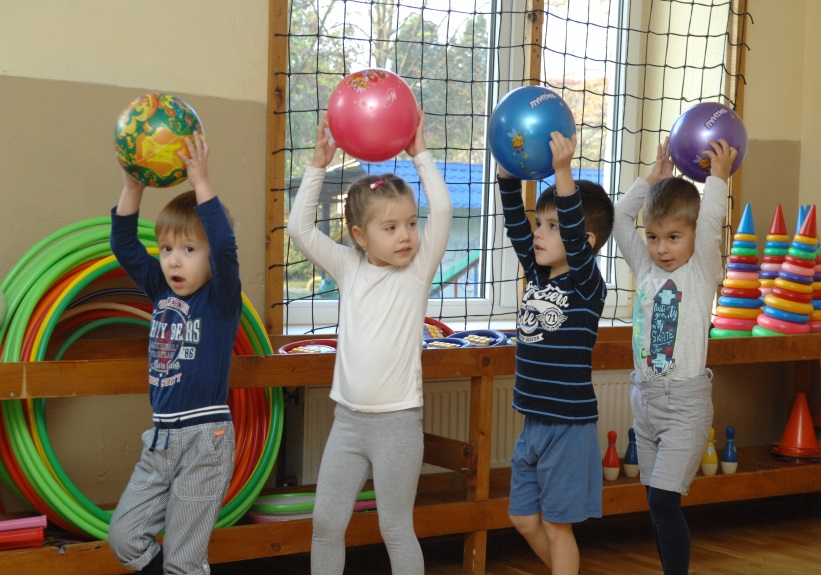 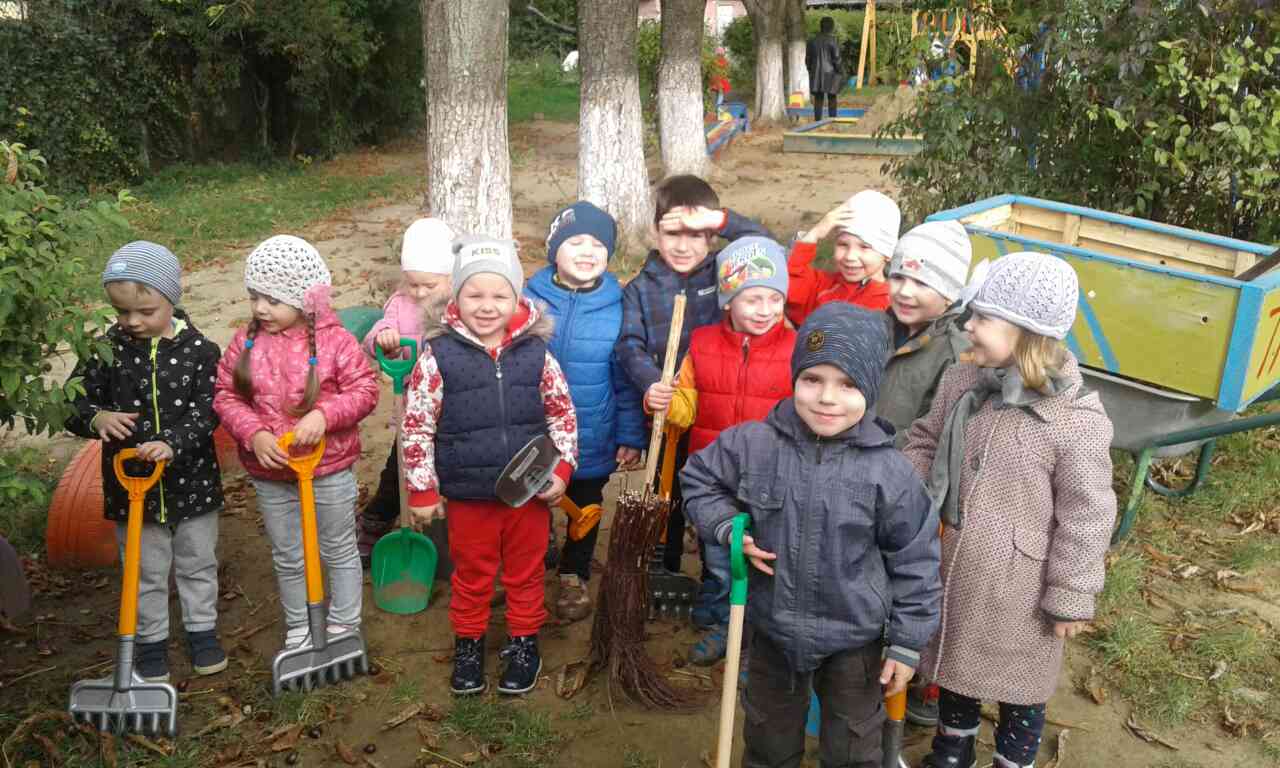 Ось відерця і лопатиІдемо усі гулятиПрацьовиті малюкипозгрібаємо листки.
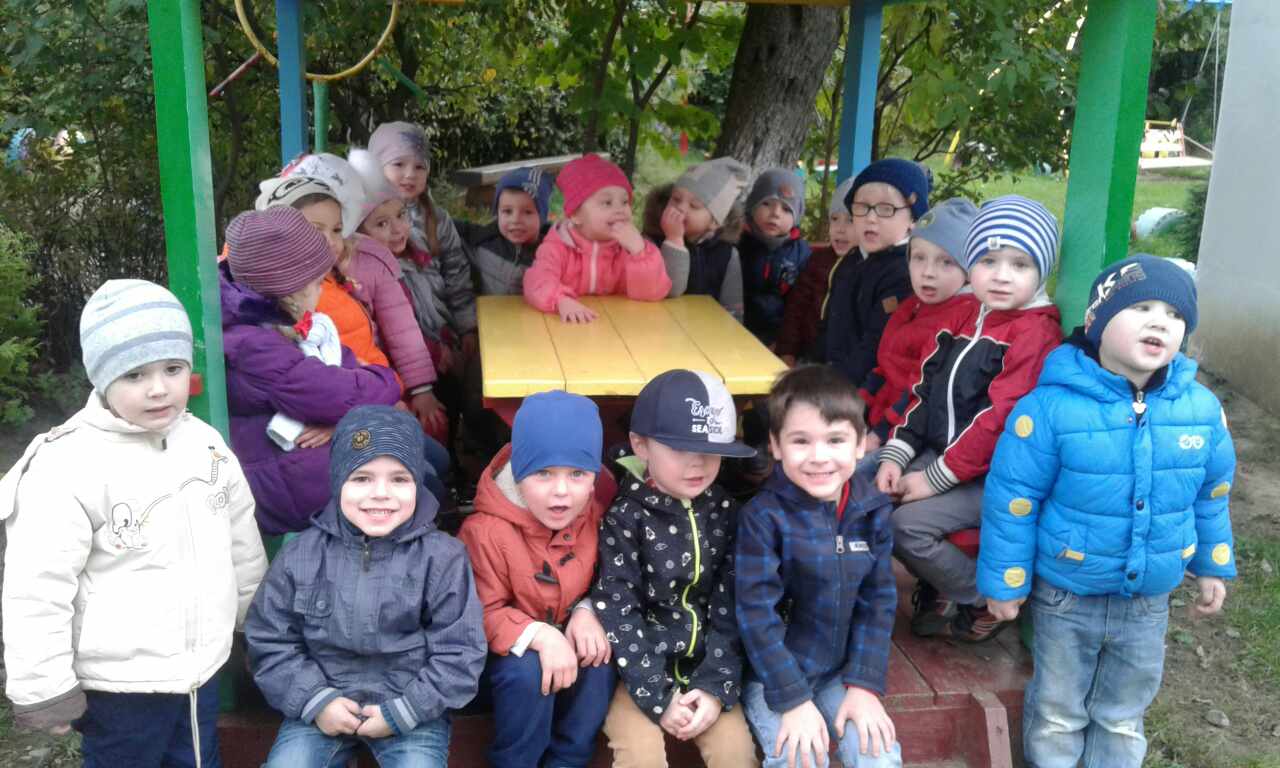 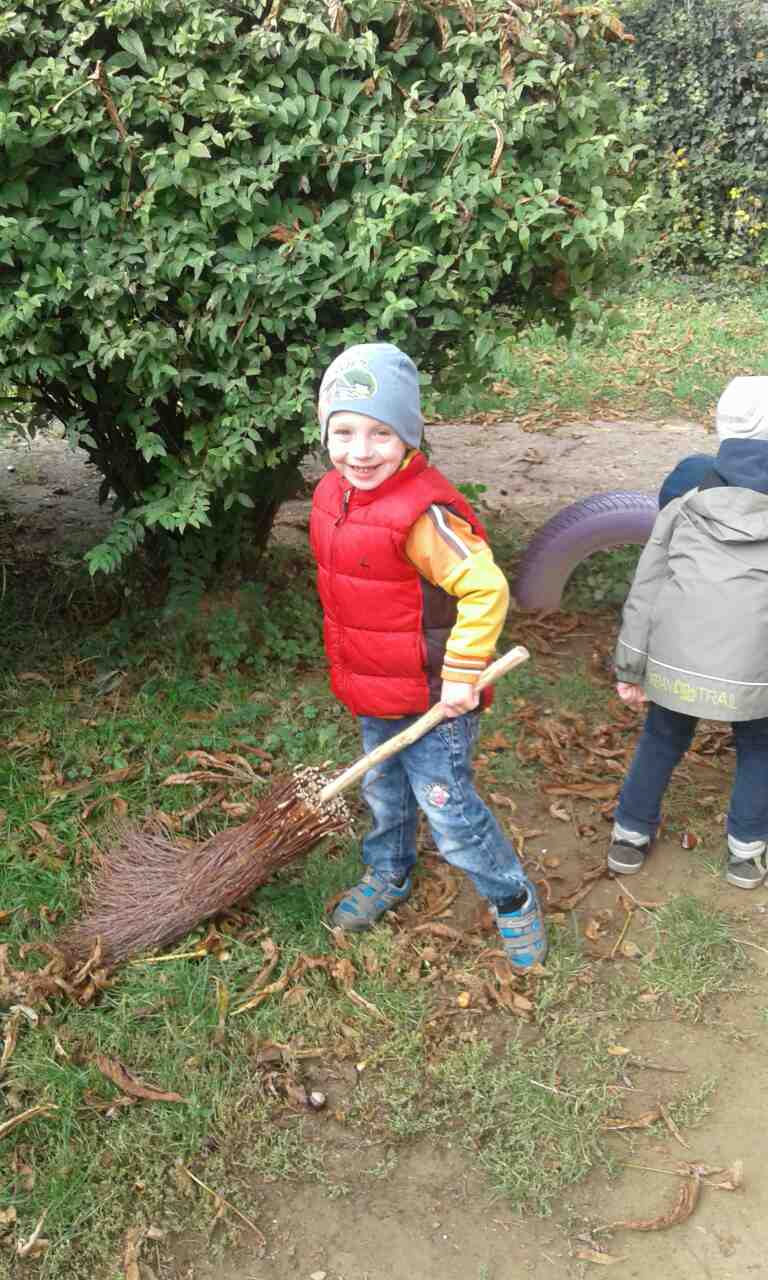 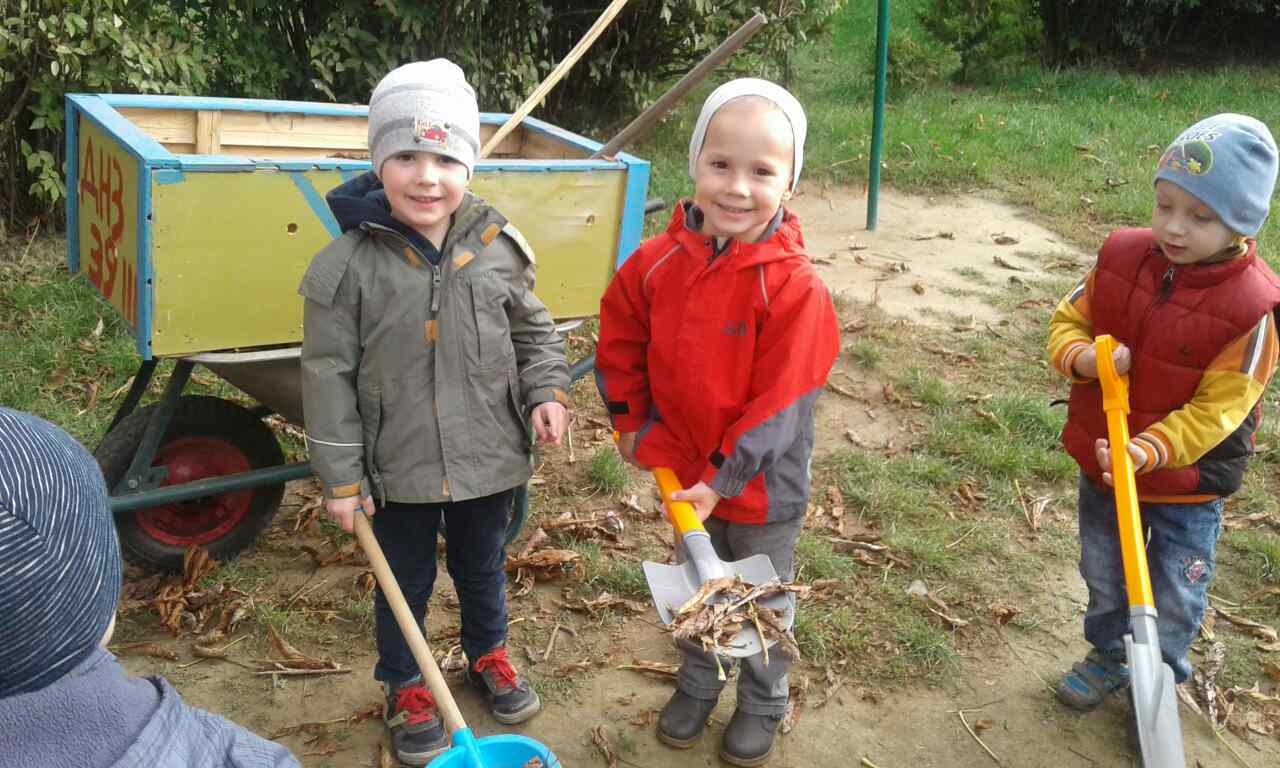 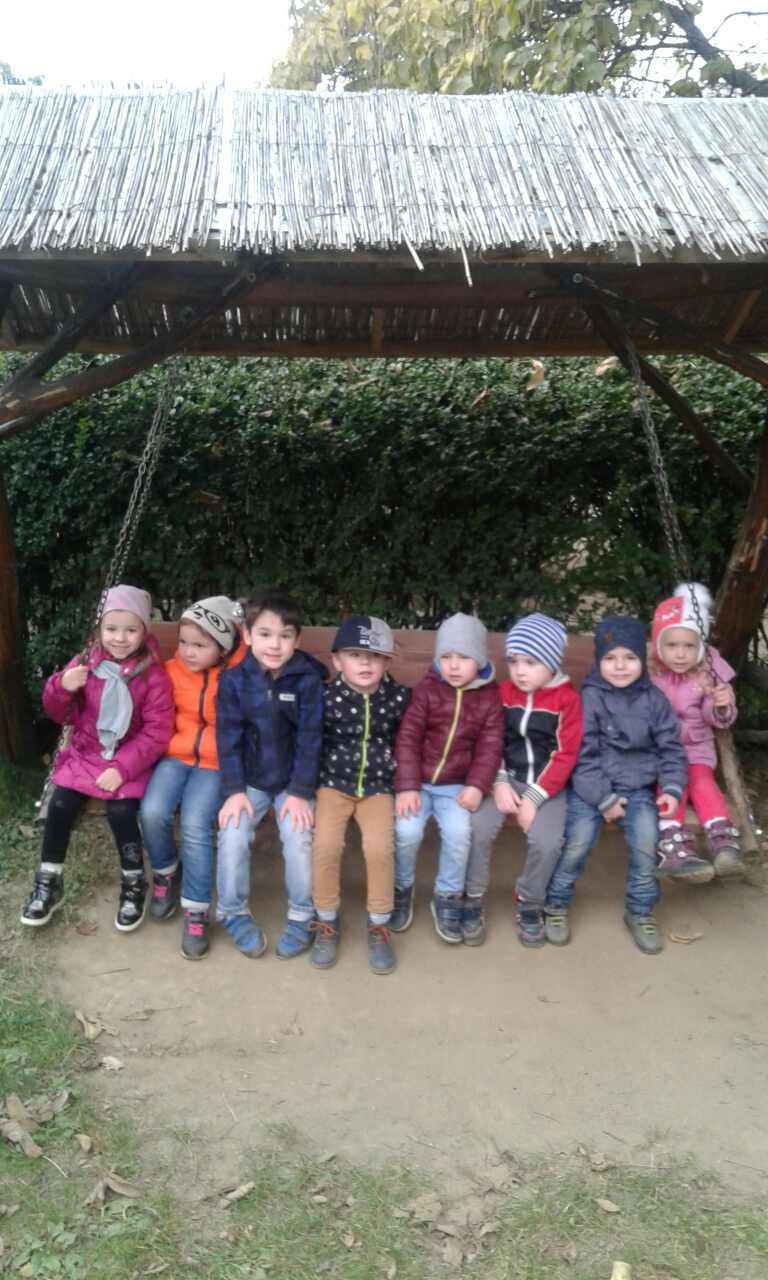 У нас цікаві є книжки,  їх читаєм залюбки.
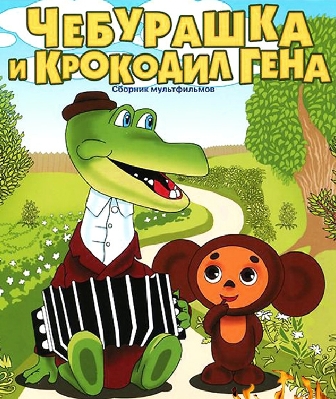 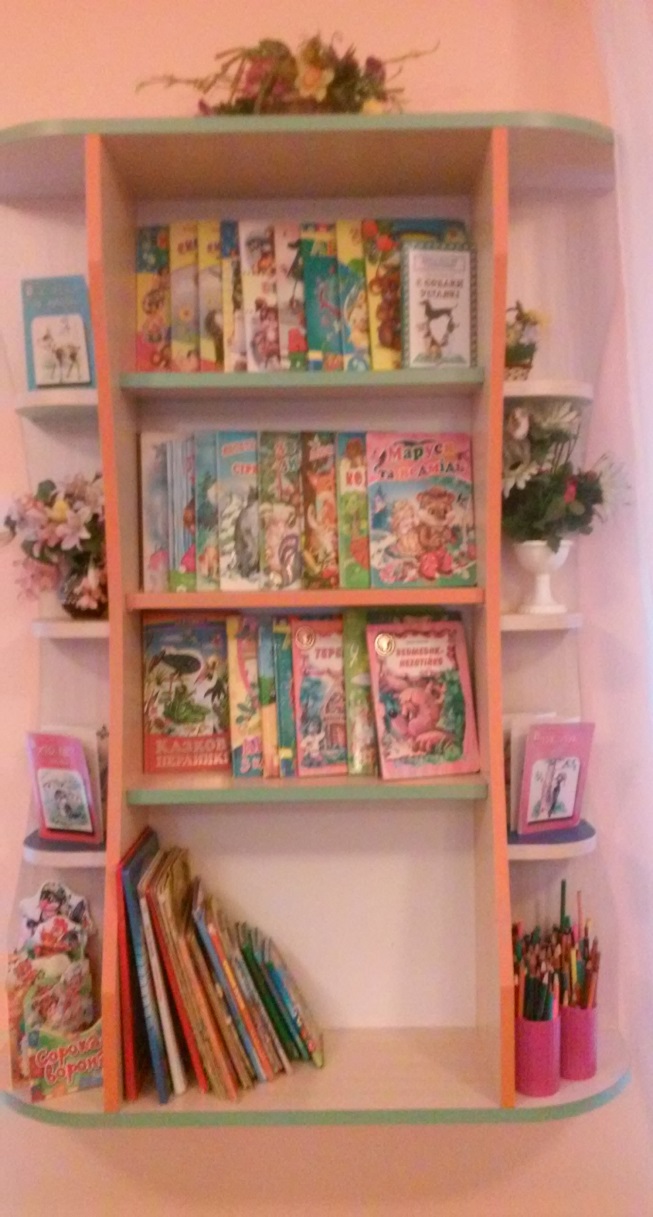 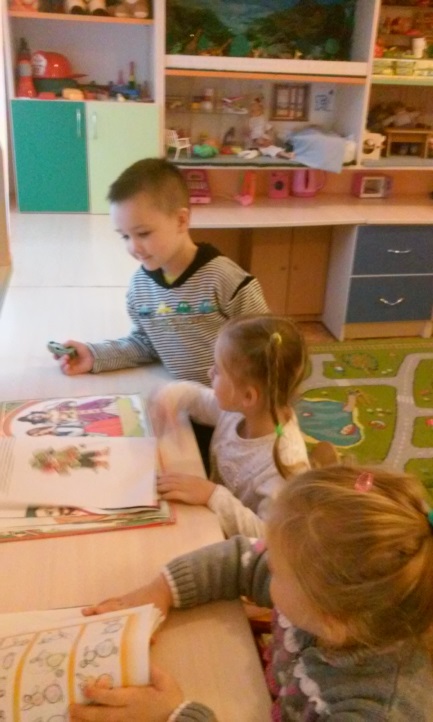 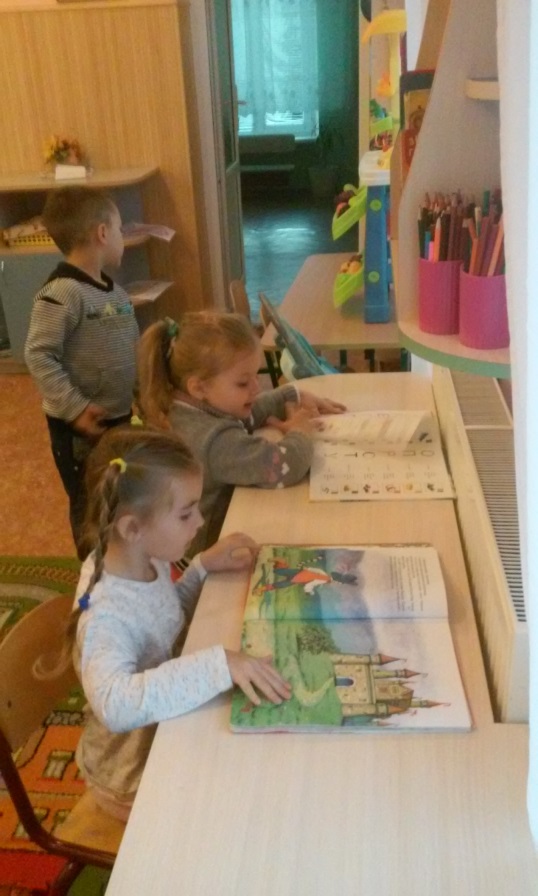 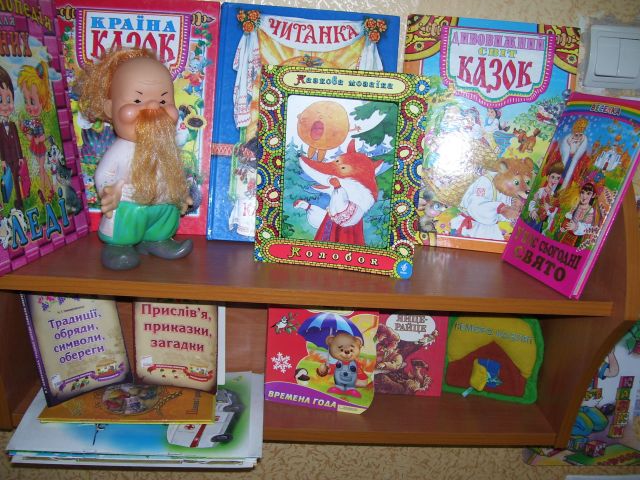 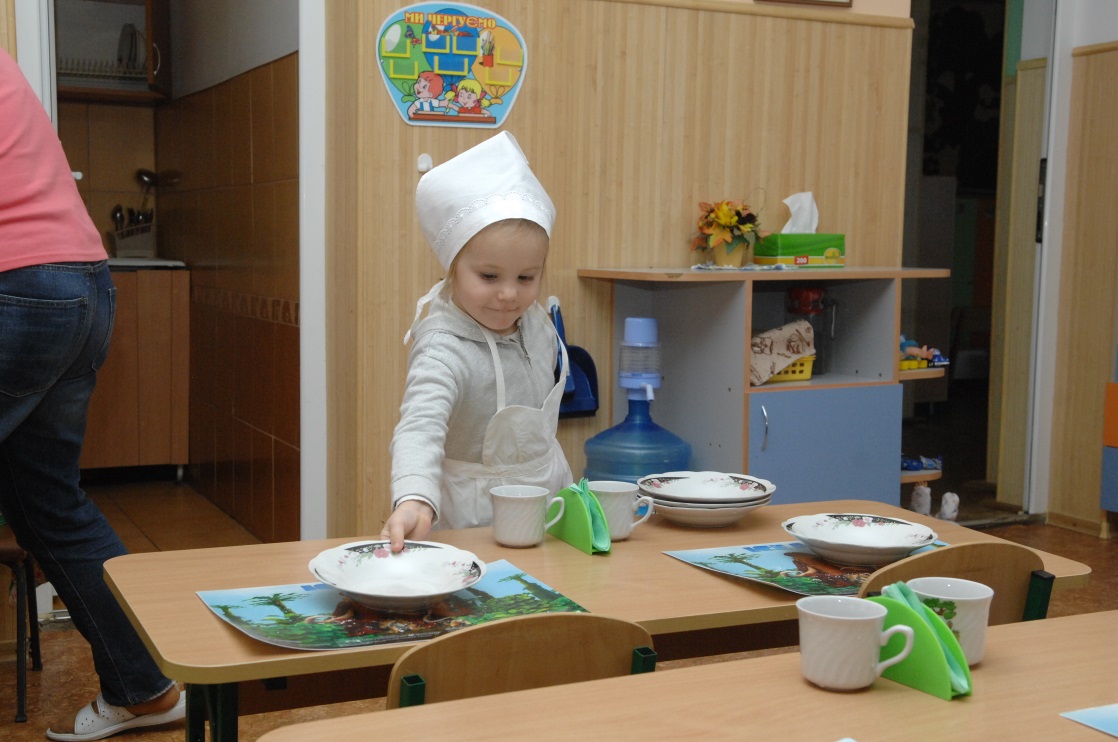 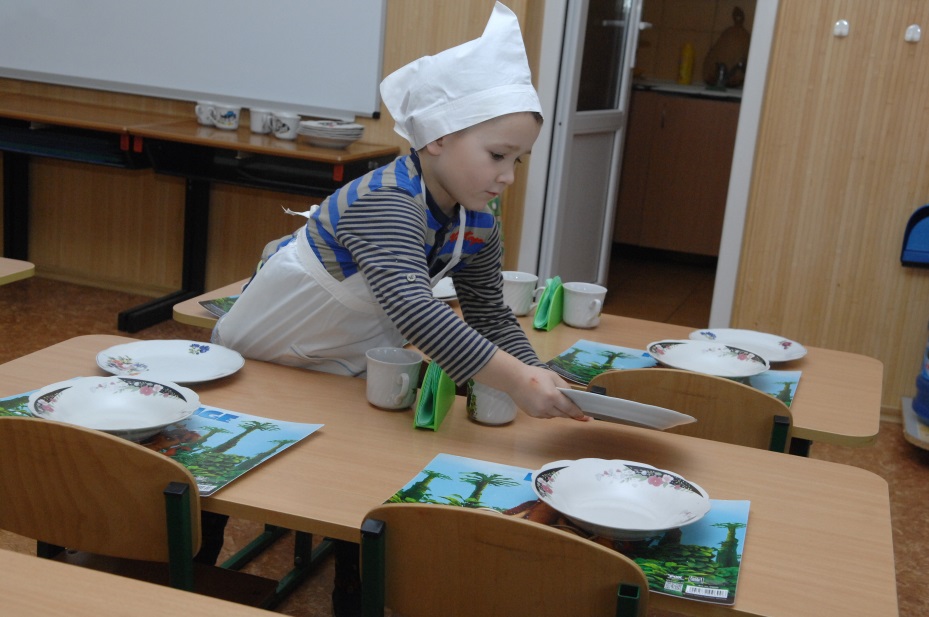 Зайдіть у групову кімнату,
 Де цікавого багато.
Ми сьогодні  чергові
Сервіруємо столи .
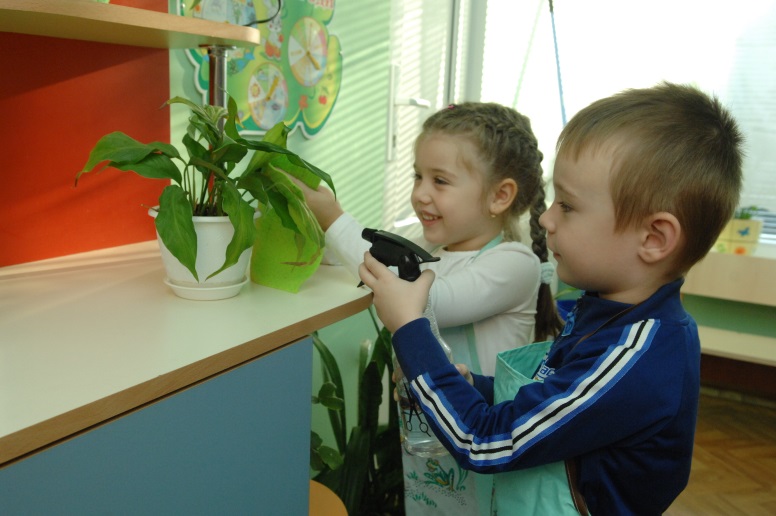 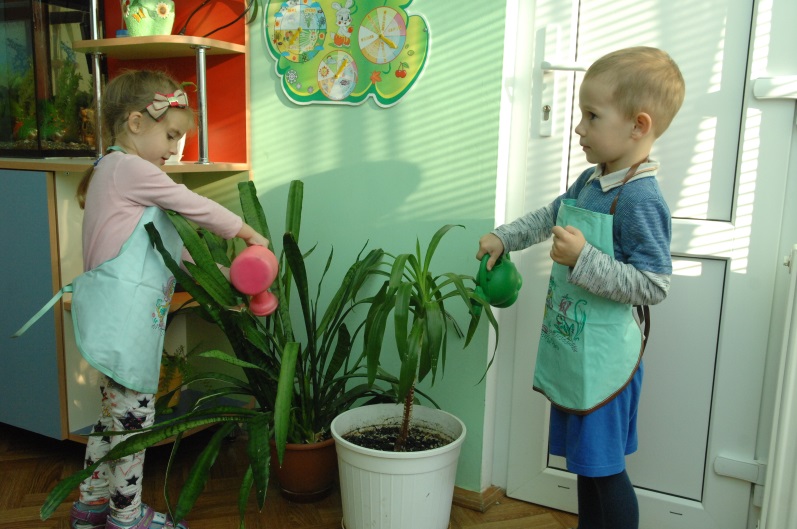 Дружно всі працюємо
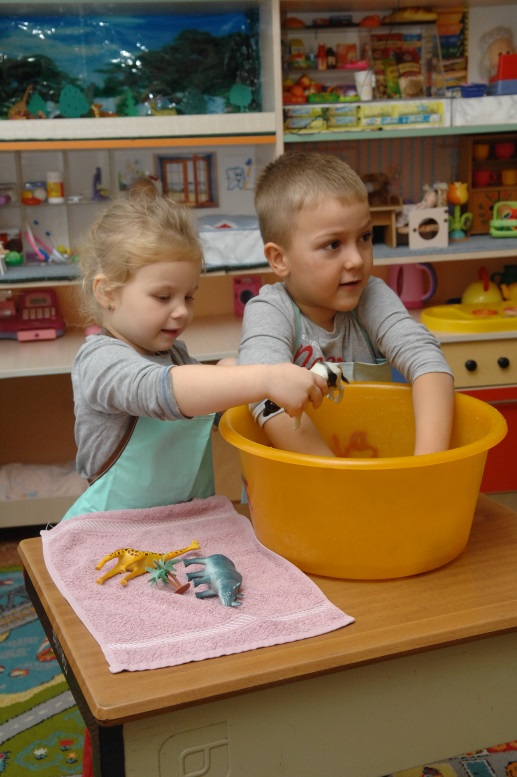 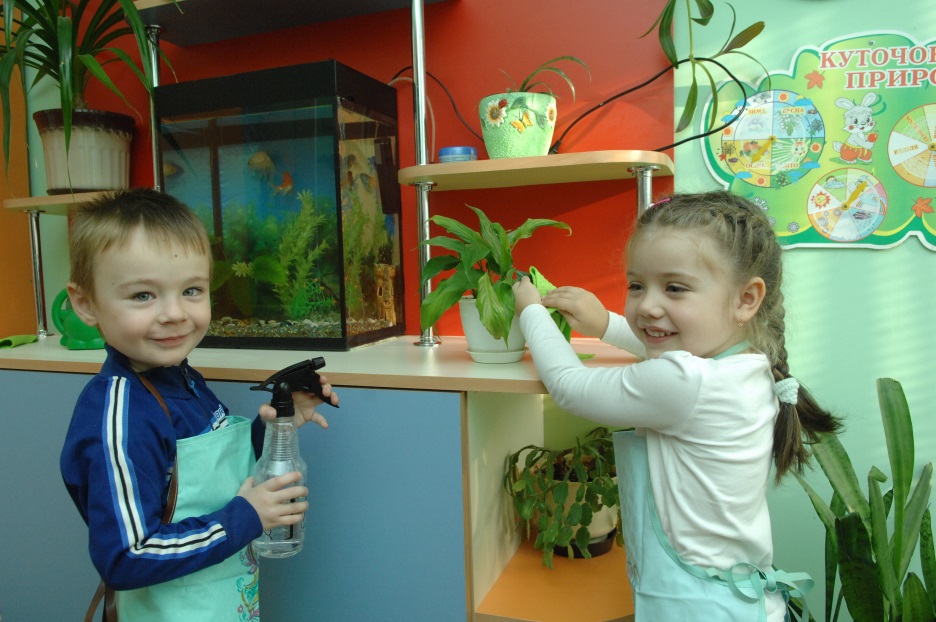 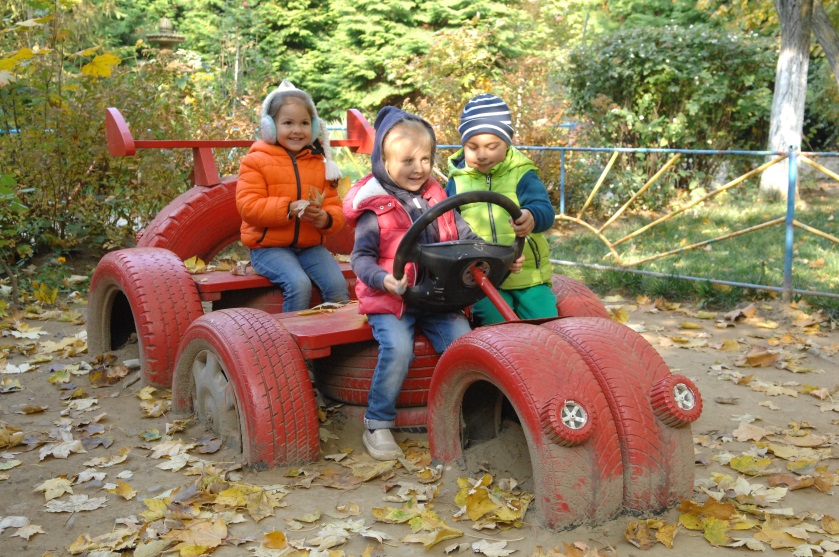 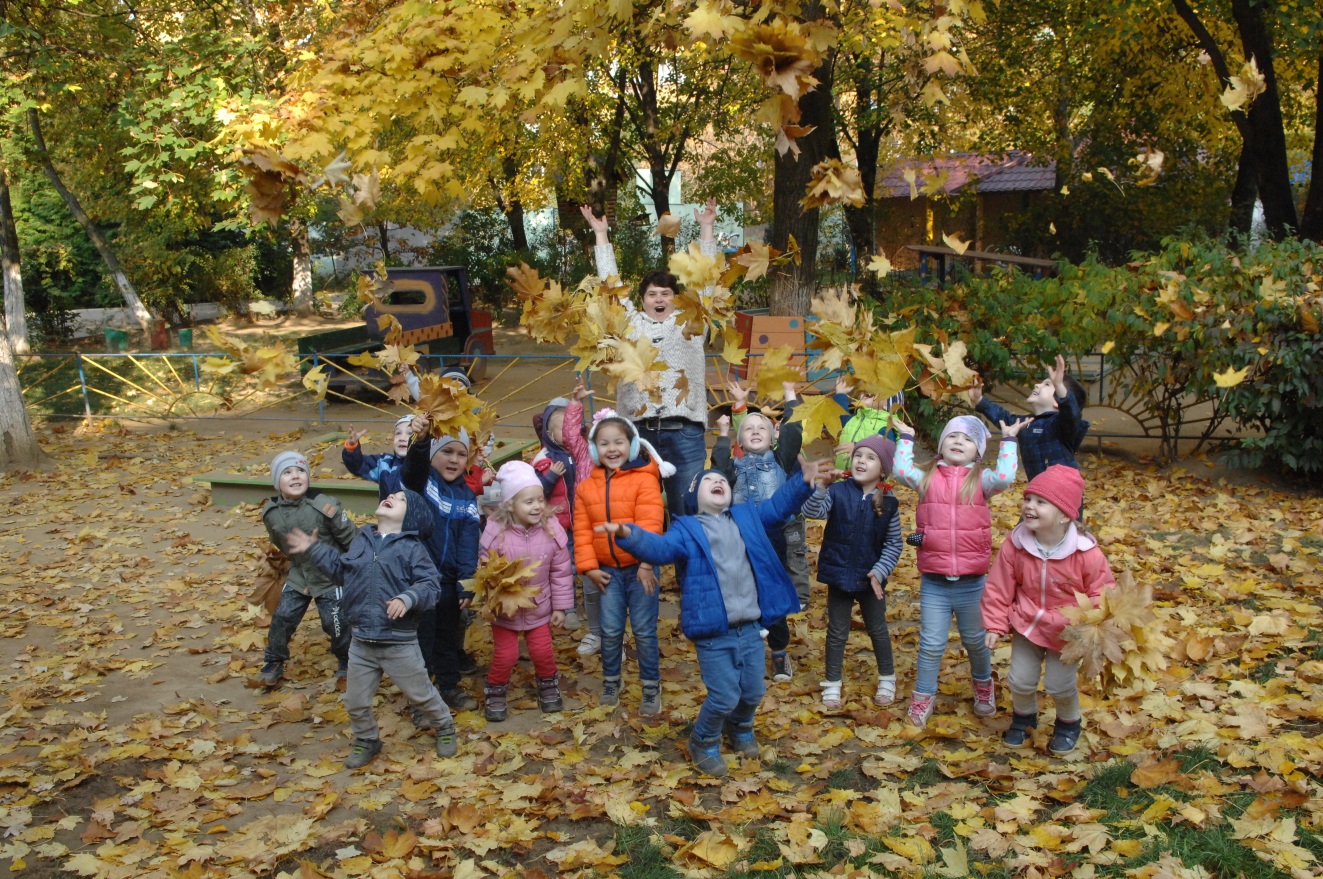 Наші прогулянки
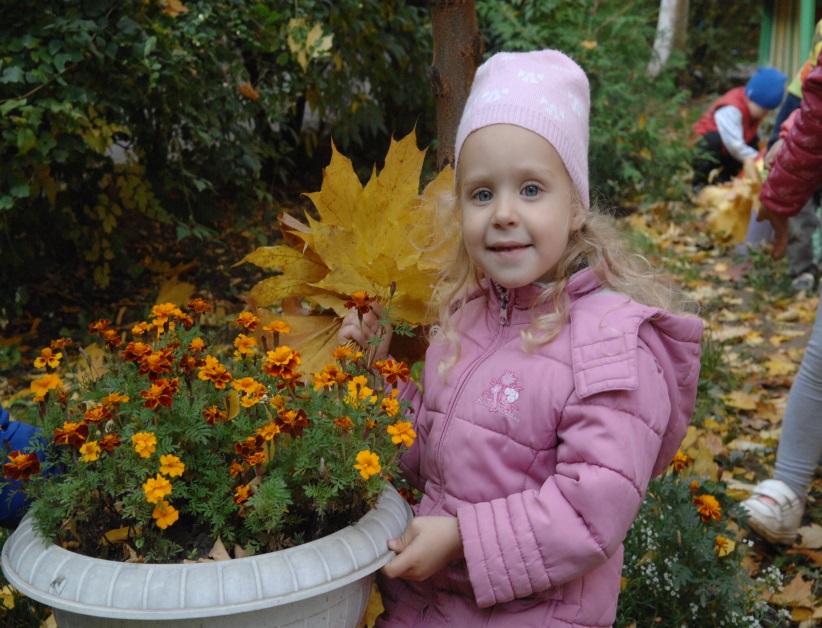 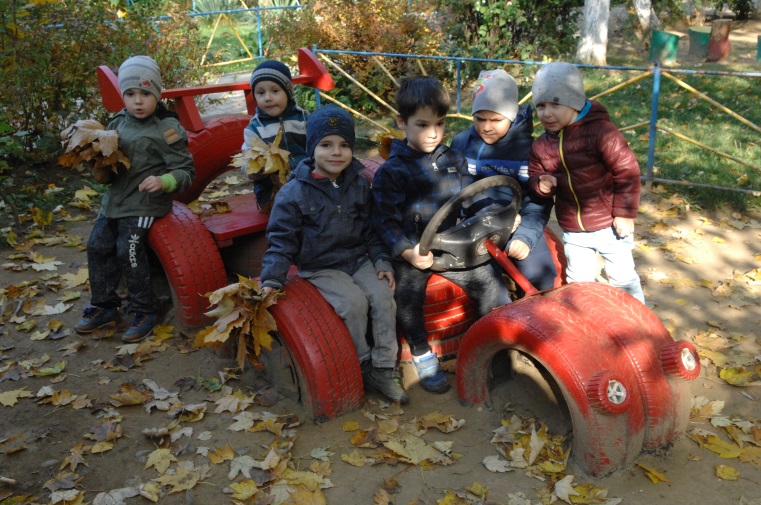 Ручки вгору, аж до неба!Обійняти світ нам треба!Ще раз вгору потягнулисьІ до сонечка всміхнулись
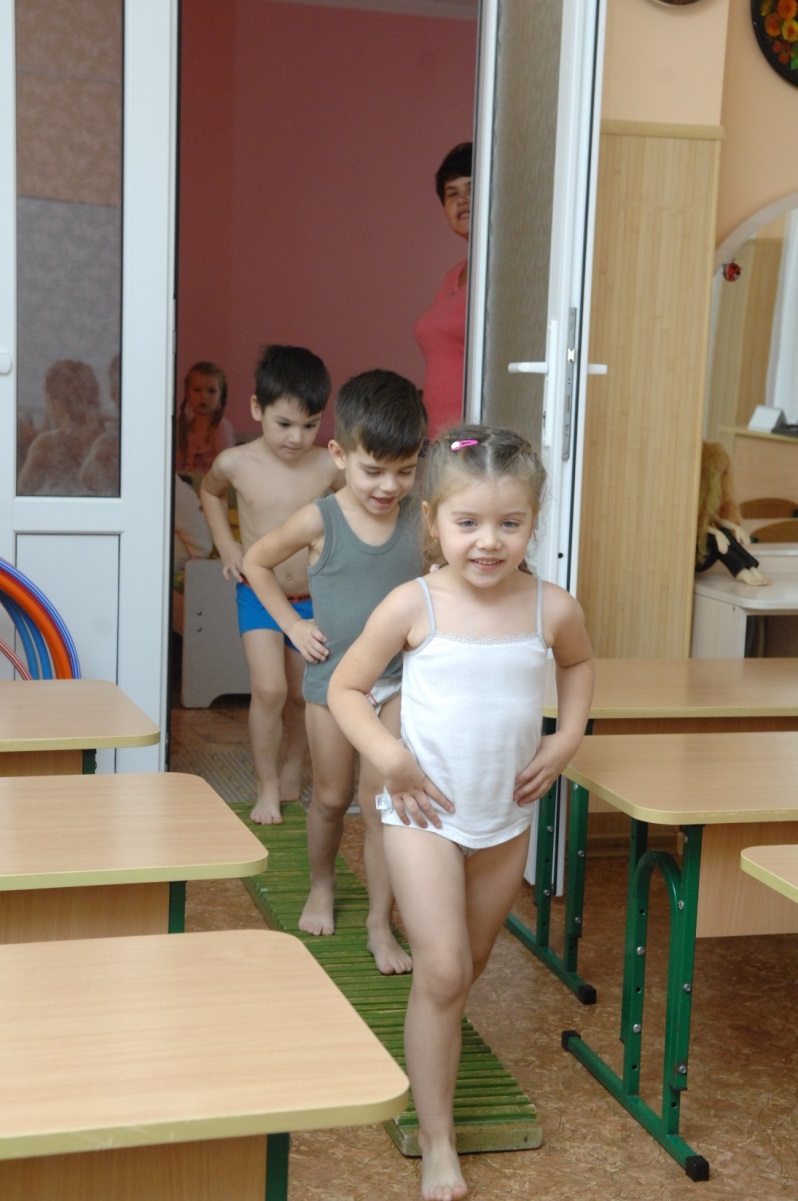 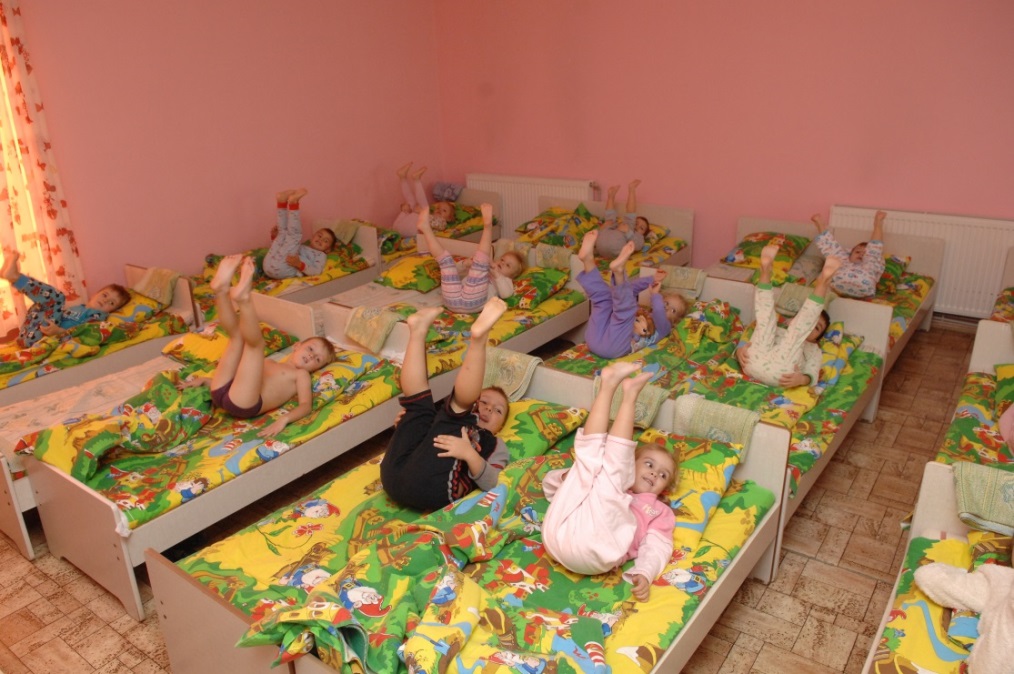 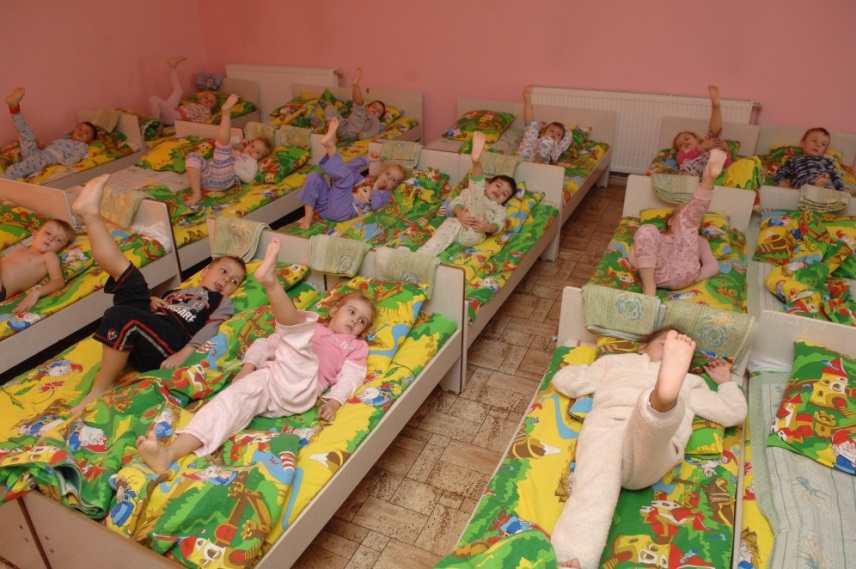 Холодильною водою       вмиваємося ми з тобою    Іграшки відпочивають    вже обід на нас чекає.
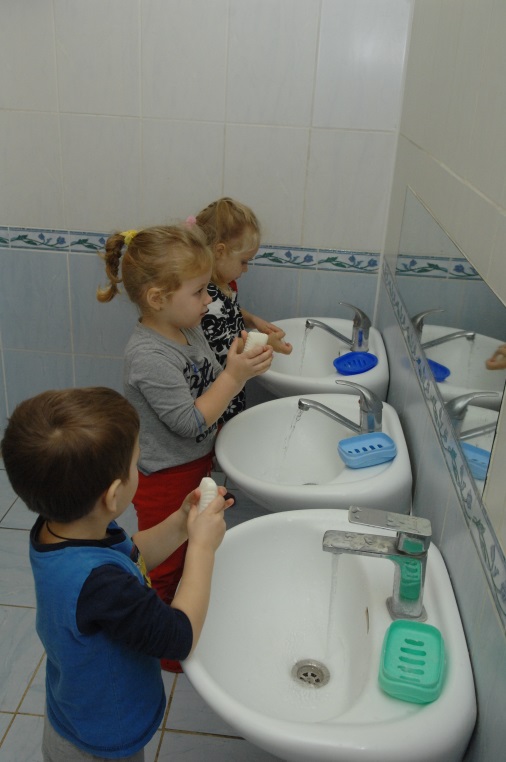 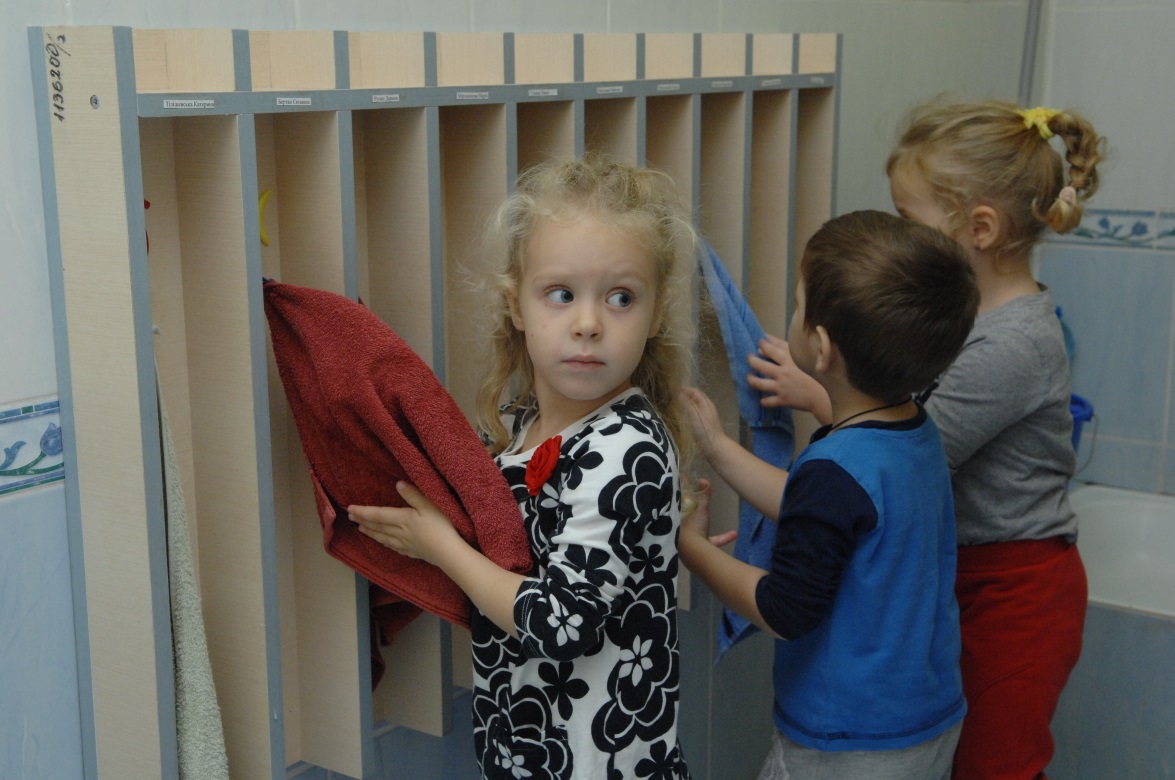 Ми як справжні лікарі
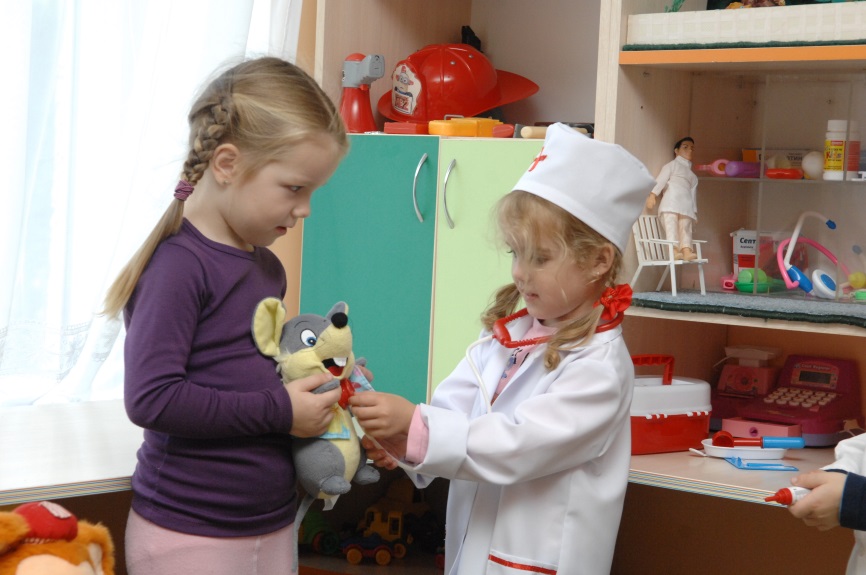 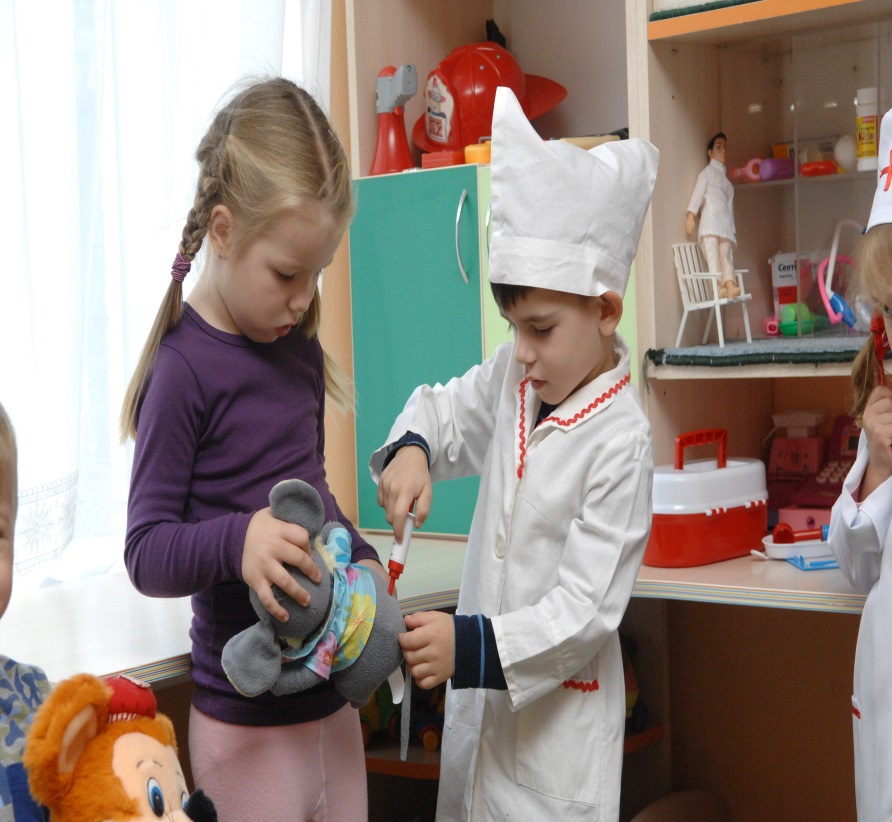 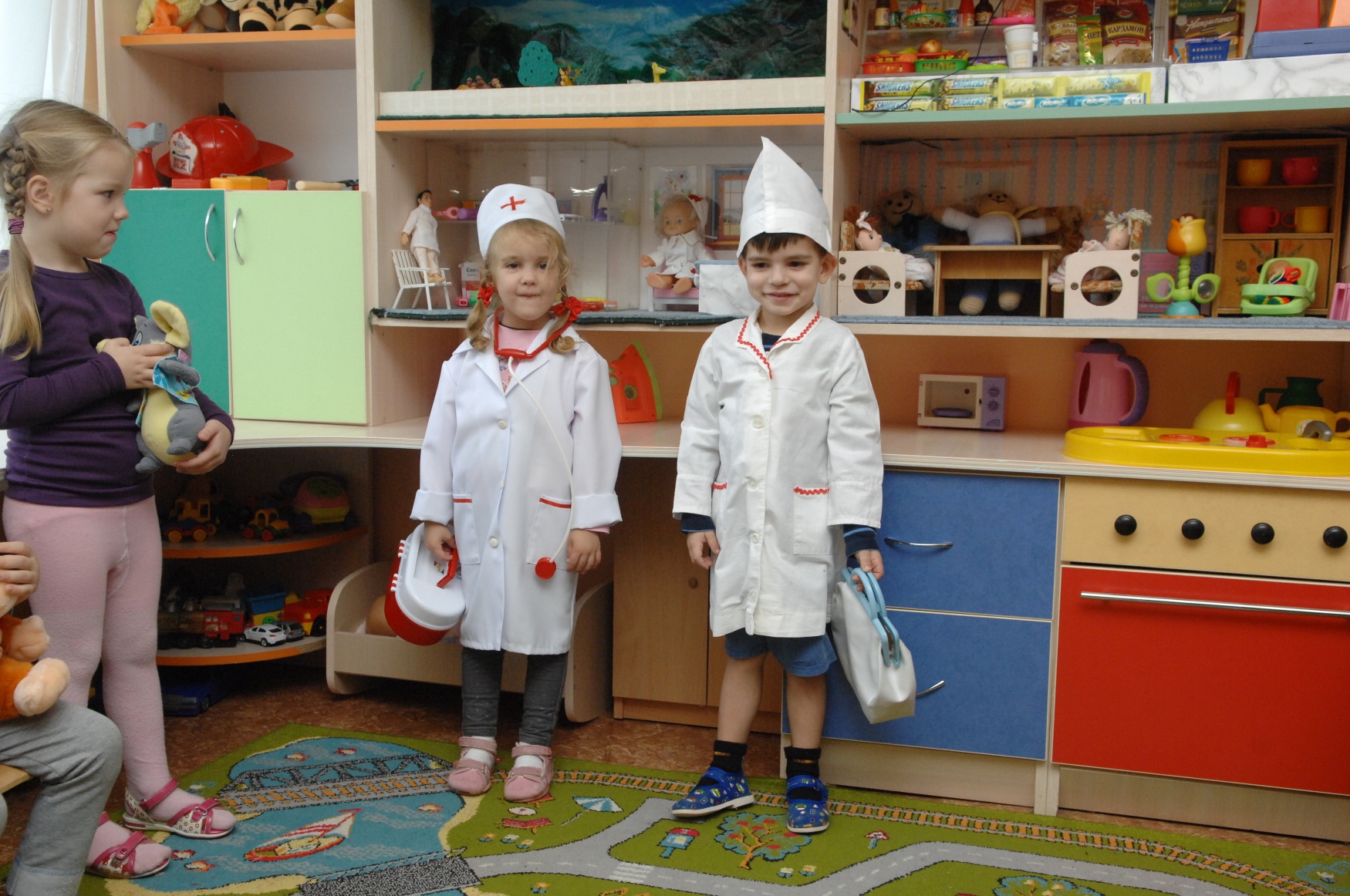 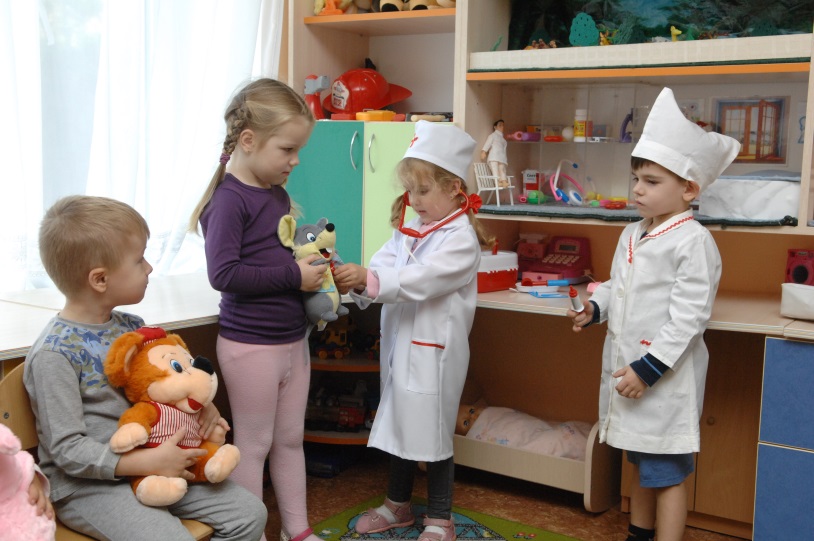 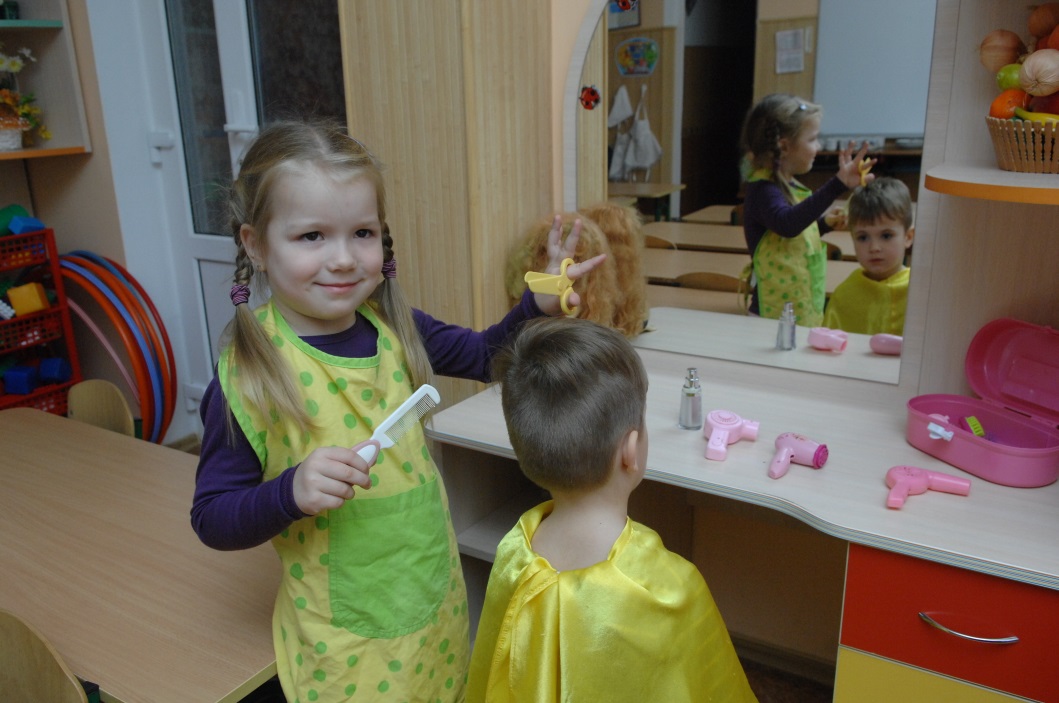 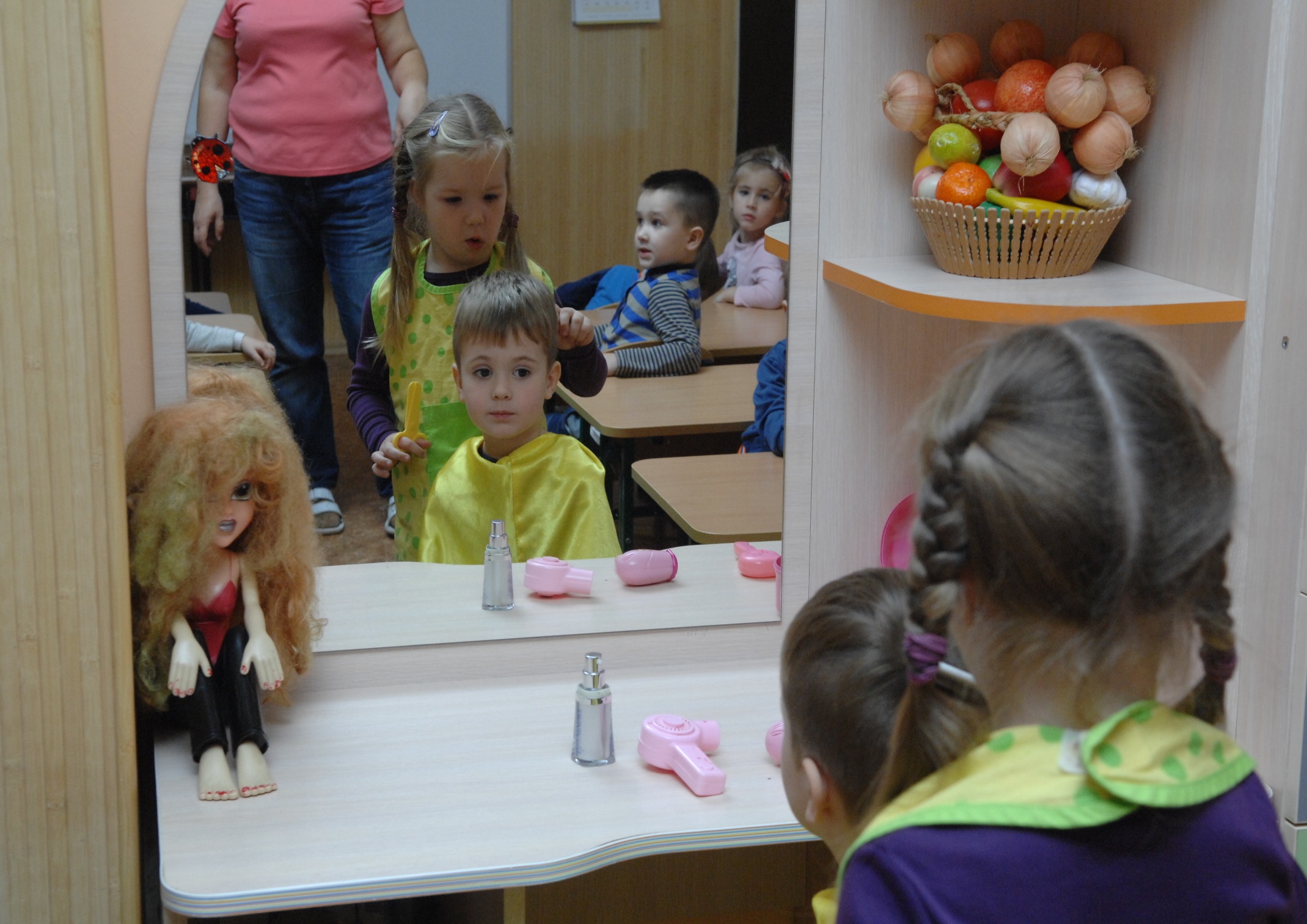 Перед дзеркалом тихцем
Я кручуся з гребінцем
І кручуся недарма-
Зачіску роблю сама.
Дякуємо за увагу!
Дитинство, наче паросток
Свої долоньки серцю простяга
І тягнеться у вись росточок
плідний,
Йому потрібний догляд і душа…